מערכת שידורים לאומית
التغيير الكيميائي والتغيير الفيزيائي
علوم وتكنولوجيا للصف الثامن
د.وسام بشارة
سنتعلم اليوم عن:
التغيرات التي تطرأ على المادة.
التغيير الكيميائي والتغيير الفيزيائي.
امثلة لتغيرات كيميائية وامثلة لتغيرات فيزيائية. 
تجارب توضح الفرق بين التغيير الكيميائي والتغيير الفيزيائي.
التغييرات الكيميائية والتغييرات الفيزيائية
التغييرات الفيزيائية:

تغييرات تحدث في منظر المادة وشكلها دون تكون مواد جديدة.
التغييرات الكيميائية:

تغييرات في المادة تنتج خلاله مادة جديدة او عدة مواد جديدة ذات صفات جديدة.
امثلة لتغييرات كيميائية ولتغييرات فيزيائية
امثلة لتغييرات كيميائية:

احتراق الفحم، فساد الحليب، اشتعال شمعه.
امثلة لتغيرات فيزيائية:

كسر الزجاج، تبخر الماء، انصهار البوظة.
تجربة الاسيتون والبالون:
مواد وأدوات التجربة
كأسان كيميائيان.
مادة الاستون (C3H6O).
محقان.
ماء مغلي بدرجة حرارة 100 درجة مئوية.
ماء بارد بدرجة حرارة الغرفة. 
بالون.
مثال لتغيير فيزيائي:
الخلفية العلمية للتجربة
مياه باردة
مياه ساخنة
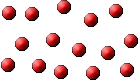 السرعة المتوسطة لحركة الجسيمات تقل
السرعة المتوسطة لحركة الجسيمات تزداد
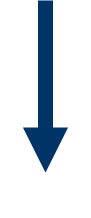 انخفاض بعدد التصادمات بين الجسيمات
ازدياد عدد التصادمات بين الجسيمات
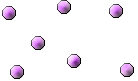 البعد بين الجسيمات يقل
البعد بين الجسيمات يزداد
تجربة اشتعال الشمعة:
مواد وأدوات التجربة
4 شمعات مسطحة.
قالب الشمعات الأربعة.
خل (CH3COOH).
مسحوق صودا للشرب (NaHCO3).
عيدان كبريت.
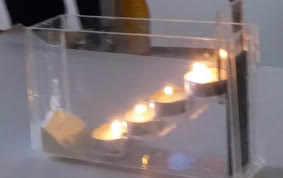 تجربة الشكل المبتسم "Smiley":
مواد وأدوات التجربة
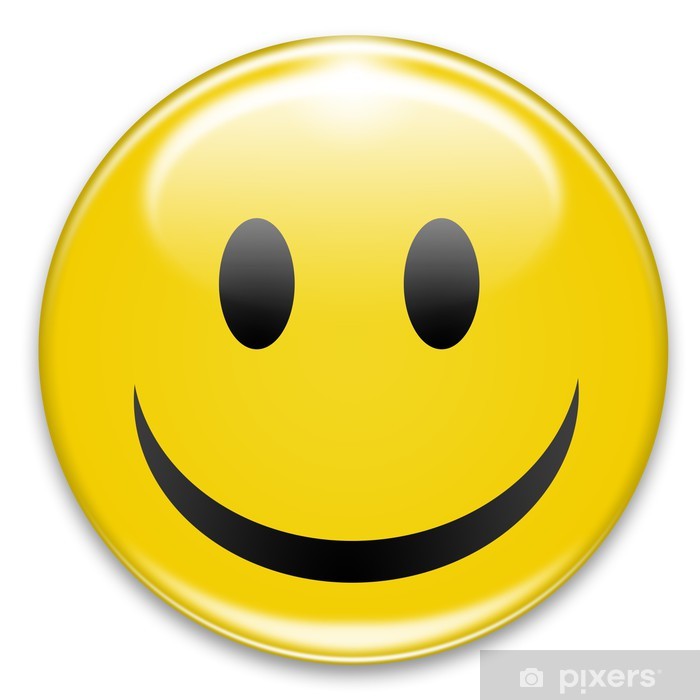 شمعة.
دورق مخروطي بسعة 100 ملل.
ماء.
بالون.
عيدان كبريت.
نفخ البالون دون عناء بواسطة قوة الكيمياء:
مواد وأدوات التجربة
خل (CH3COOH). 
مسحوق صودا للشرب (NaHCO3).
دورق مخروطي بسعة 100 ملل.
بالون.
مثال لتغيير كيميائي:
الخلفية العلمية للتجربة
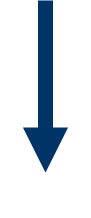 C25H52 (s) + O2 (g)                       H2O(g) + CO2(g)
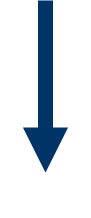 CH3COOH(l) + NaHCO3(s)                               CH3COONa(aq) + H2O(l) + CO2(g)
مثال لتغيير كيميائي:
الخلفية العلمية للتجربة
مثلث الاشتعال
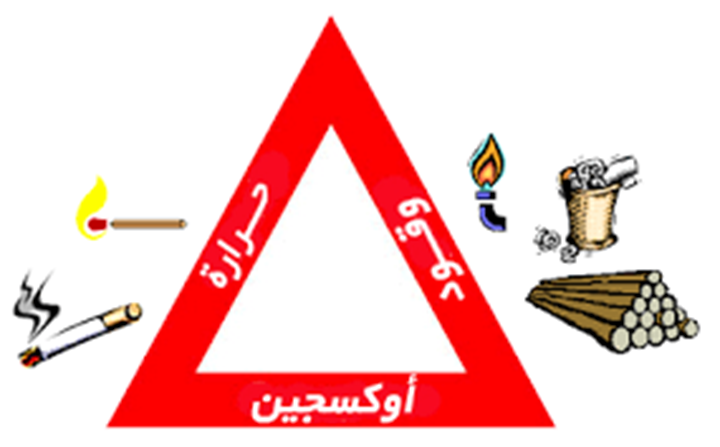 Physical and Chemical Change
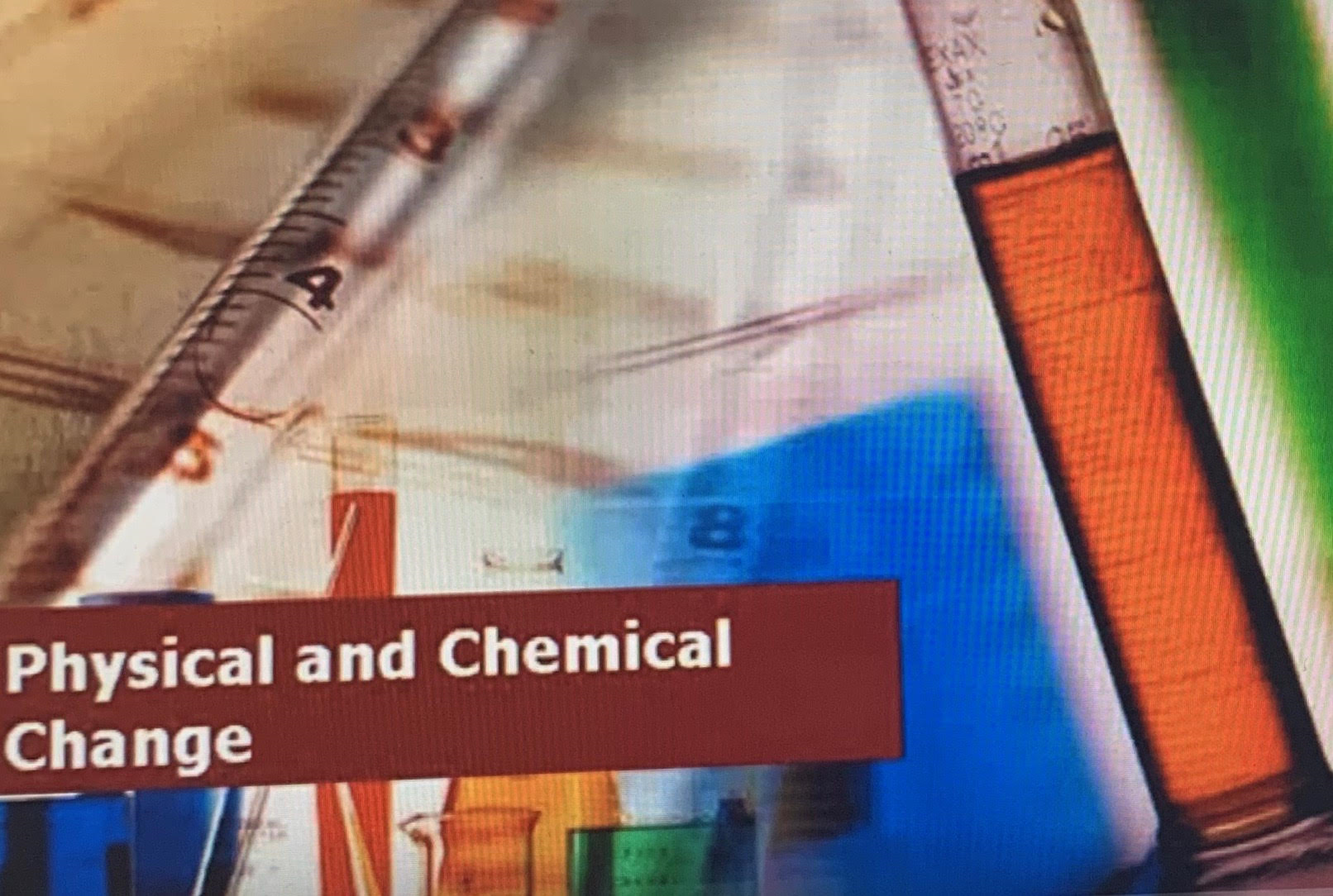 http://www.youtube.com/watch?v=5yjEDihEuZI
طريقة أخرى للتمييز بين التغيير الكيميائي والتغيير الفيزيائي:
هل يمكن إعادة المادة الى حالتها السابقة (الحالة الأولية)؟
"لا"

تغيير كيميائي
"نعم"

تغيير فيزيائي
"لا"- تغيير كيميائي
امثلة:
هل يمكن إعادة المادة الى حالتها السابقة (الحالة الأولية)؟
"نعم"- تغيير فيزيائي
قلي البيضة "تغيير كيميائي".
ثني ورقة "تغيير فيزيائي". 
خبز فطيرة "تغيير كيميائي". 
انصهار الجليد "تغيير فيزيائي". 
احتراق عود كبريت "تغيير كيميائي".
"لا"- تغيير كيميائي
امثلة:
هل يمكن إعادة المادة الى حالتها السابقة (الحالة الأولية)؟
"نعم"- تغيير فيزيائي
شوي لحم على الفحم "تغيير كيميائي".
صهر قنينة بلاستيكية "تغيير فيزيائي". 
نضوج الموز "تغيير كيميائي". 
ثني مسمار حديد "تغيير فيزيائي". 
اشعال شمعة "تغيير كيميائي".
تمرن ذاتي (3 دقائق):
أي التغييرات التالية هو "تغيير كيميائي" وايها "تغيير فيزيائي"؟
خبز فطيرة هو تغيير_________. 
عملية التركيب الضوئي هي تغيير___________.
تفجير مفرقعات بالسماء هو تغيير_________.
تجفيف الغسيل هو تغيير________. 
تغيير لون التفاح بني بعد تقطيعه___________.
تمرن ذاتي (3 دقائق):
أي التغييرات التالية هو "تغيير كيميائي" وايها "تغيير فيزيائي"؟
خبز فطيرة هو تغيير كيميائي. 
عملية التركيب الضوئي هي تغيير كيميائي.
تفجير مفرقعات بالسماء هو تغيير كيميائي.
تجفيف الغسيل هو تغيير فيزيائي. 
تغيير لون التفاح بني بعد تقطيعه كيميائي.
الإجابات
اجمال:
* لكل مادة صفات متنوعة تميزها: صفات فيزيائية وصفات كيميائية.
* المواد يمكن ان تمر بتغيرات كيميائية وتغيرات فيزيائية.
* التغيير الفيزيائي يمكن ان يغير شكل المادة ومنظرها لكنه لا يحولها الى مادة أخرى.
* عند حدوث تغير كيميائي (عملية كيميائية) تنتج مواد جديدة.
* المواد التي كانت في بداية العملية الكيميائية تسمى مواد متفاعلة. والمواد التي تنتج في نهاية التفاعل الكيميائي تسمى نواتج كيميائية.